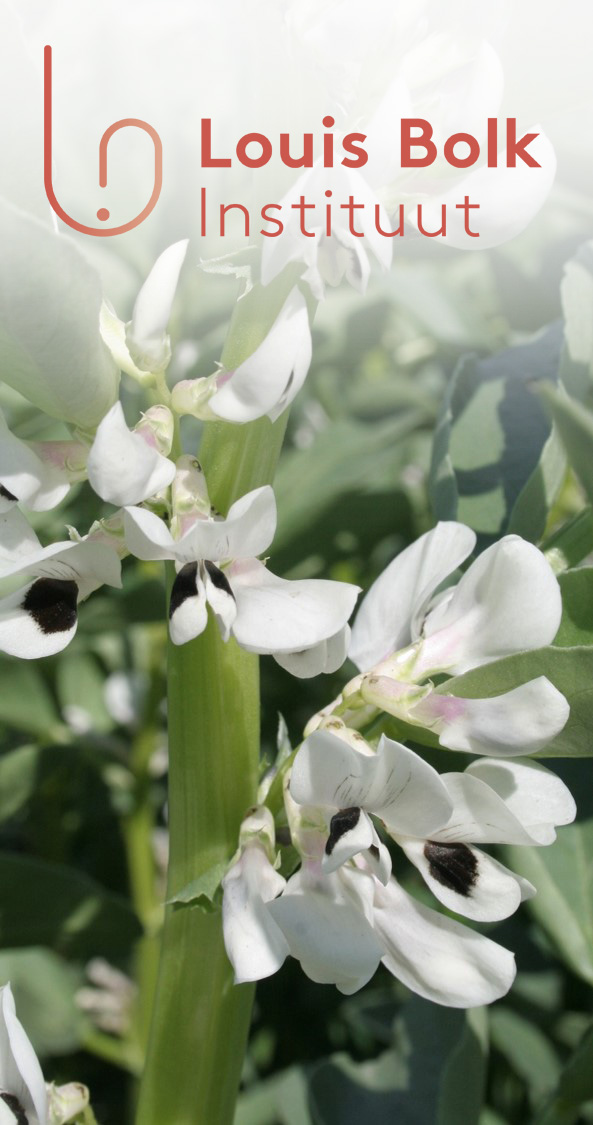 Food for Thought

Teelten van de Toekomst
Udo Prins (Louis Bolk Instituut)
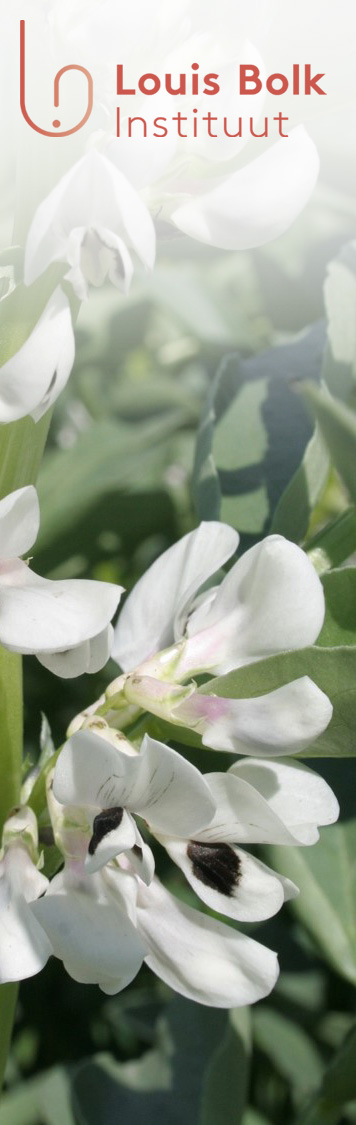 Louis Bolk Instituut
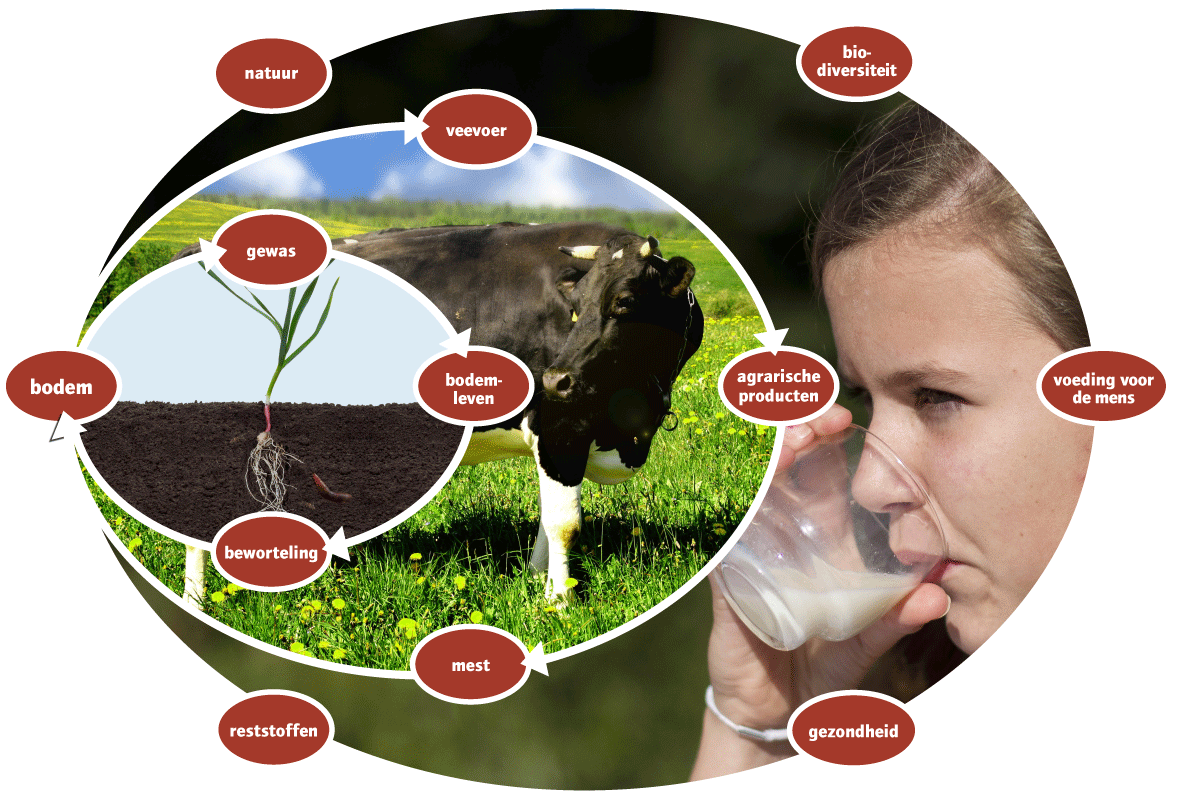 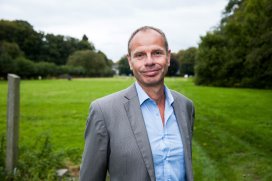 Jan Willem Erisman
‘stikstofprofessor’
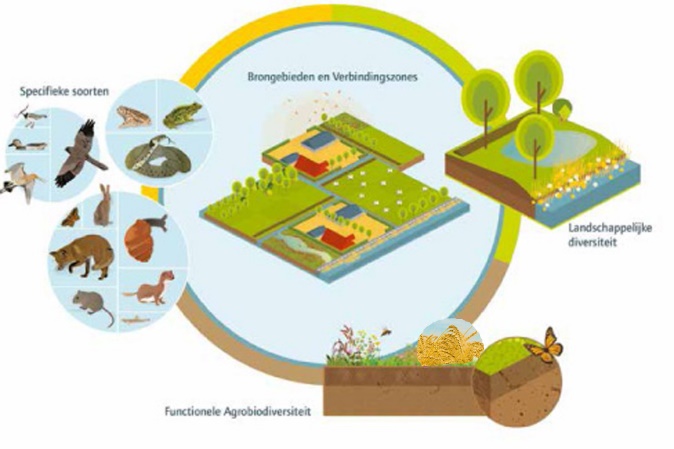 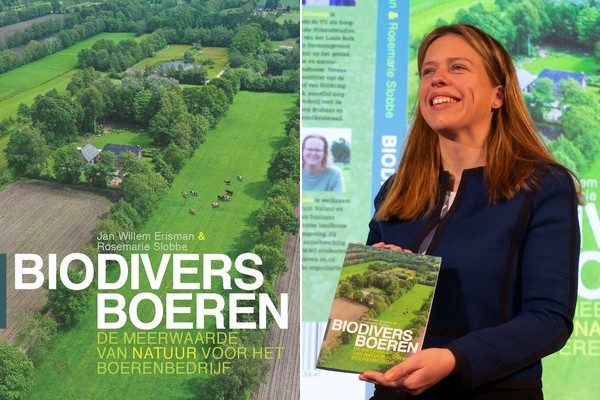 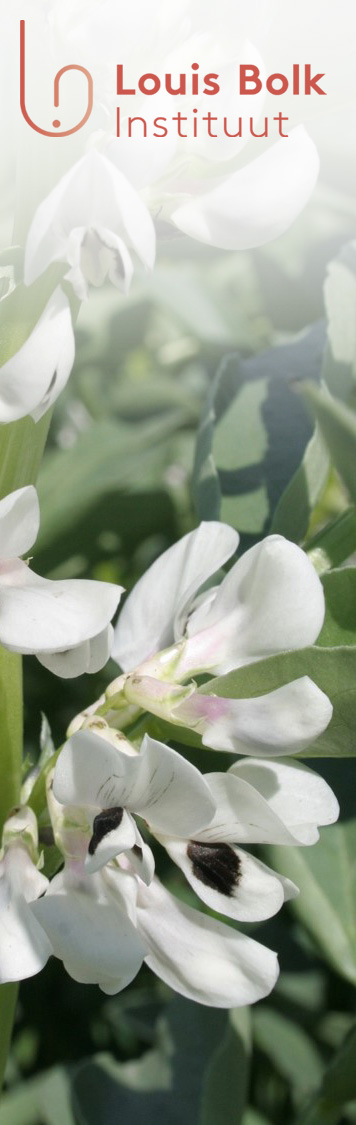 Teelten van de Toekomst
Teelten van de Nu
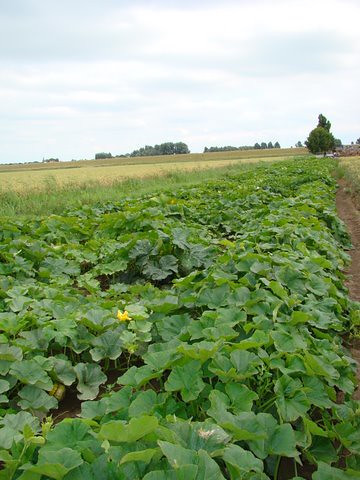 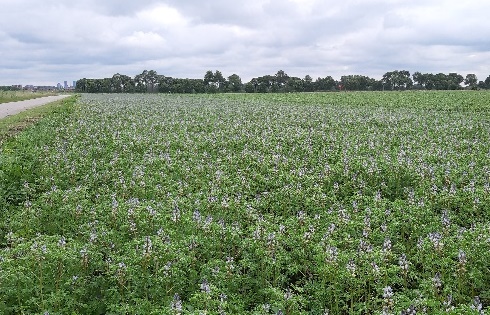 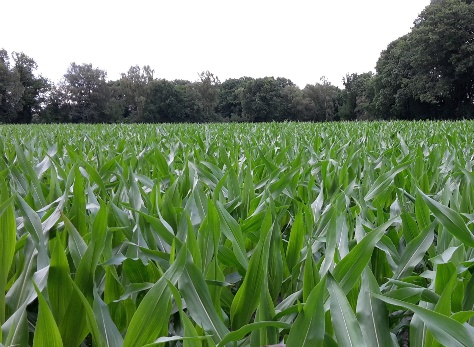 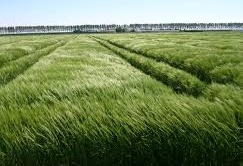 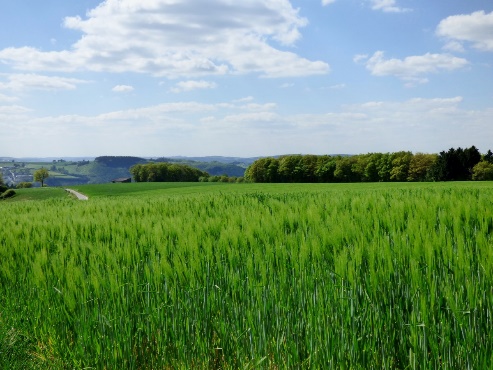 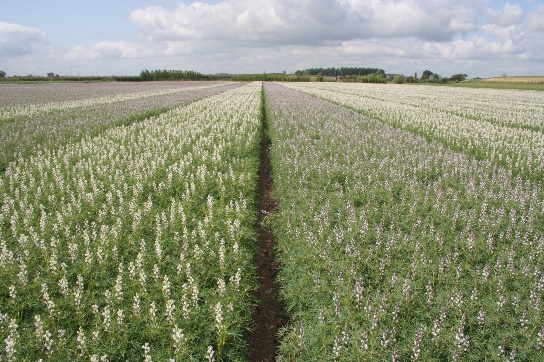 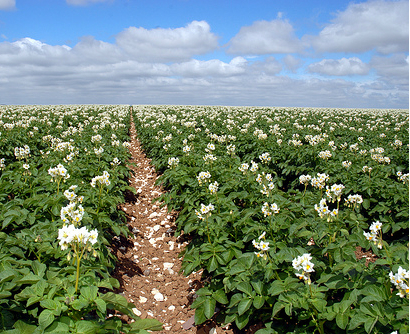 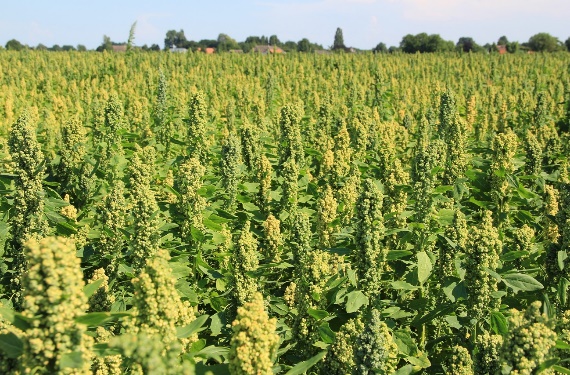 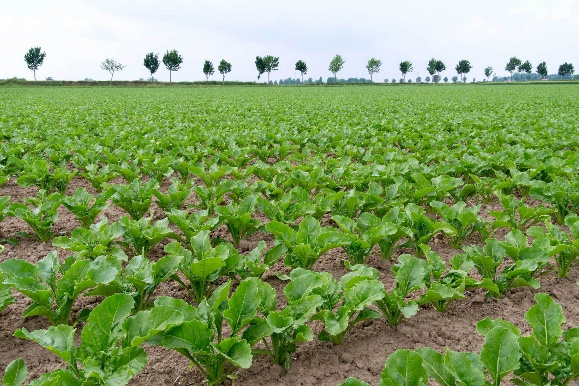 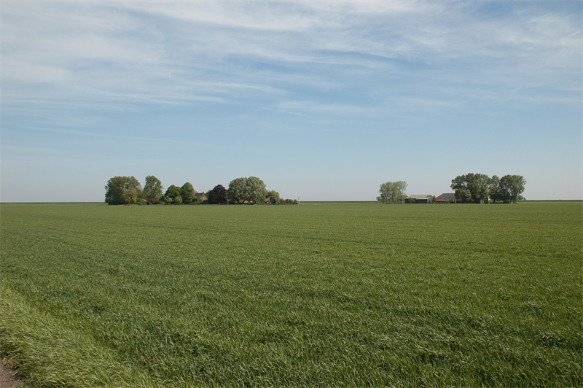 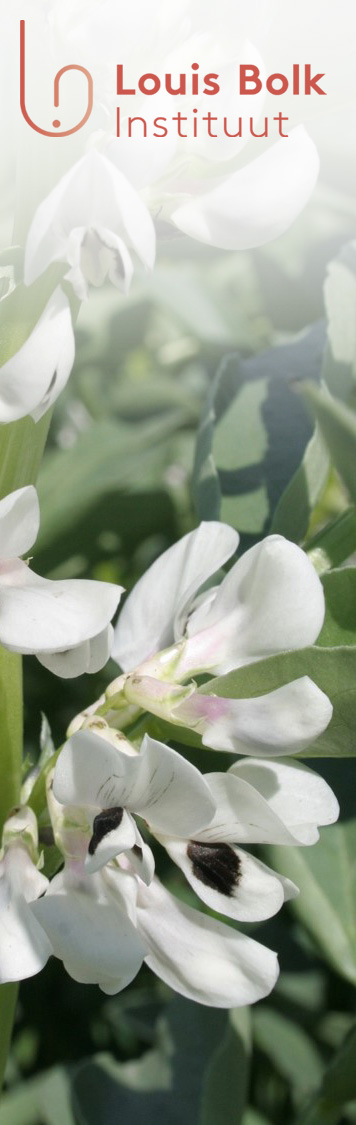 Huidige Landbouw
hoog technologisch
productie
maximalisatie
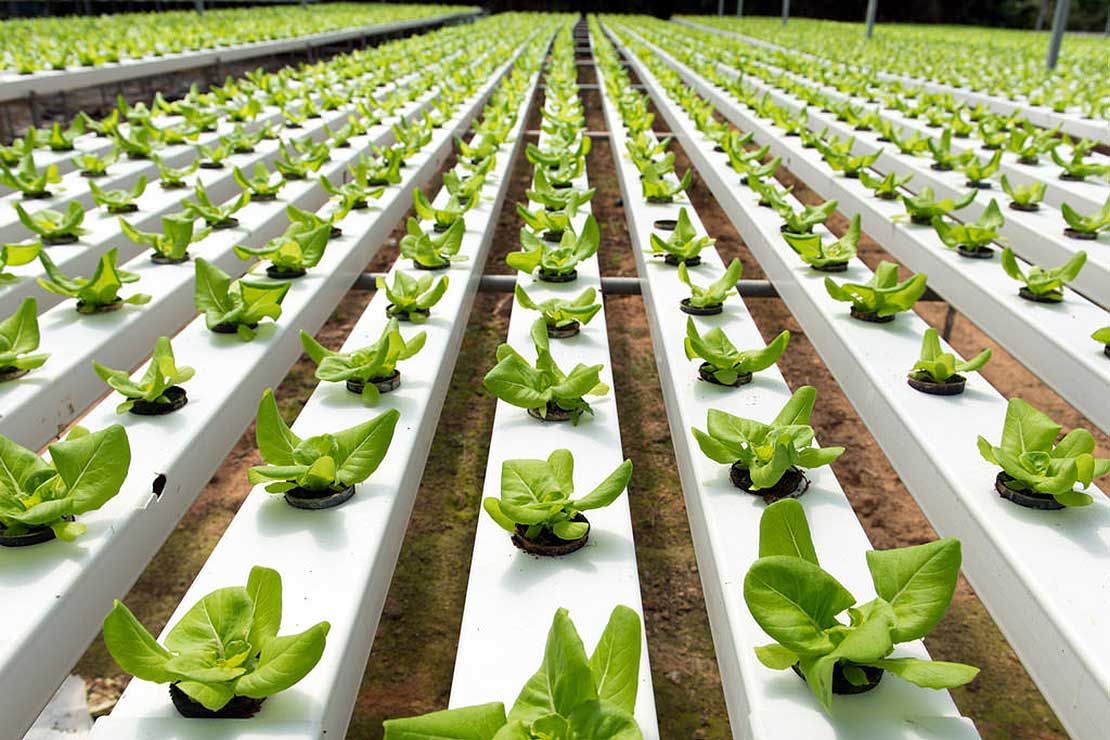 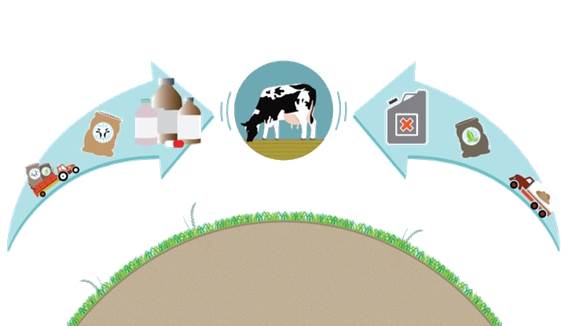 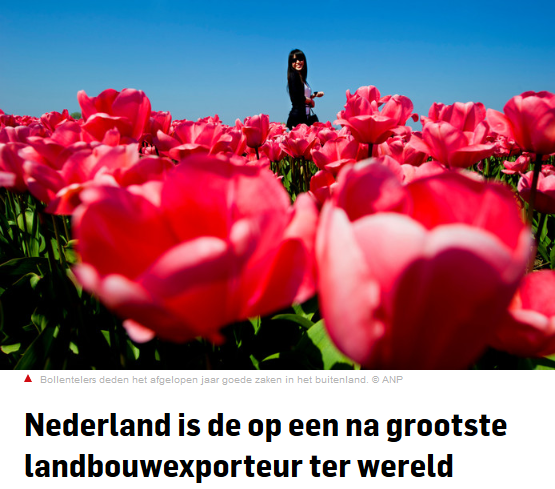 controlemodel
hoge input
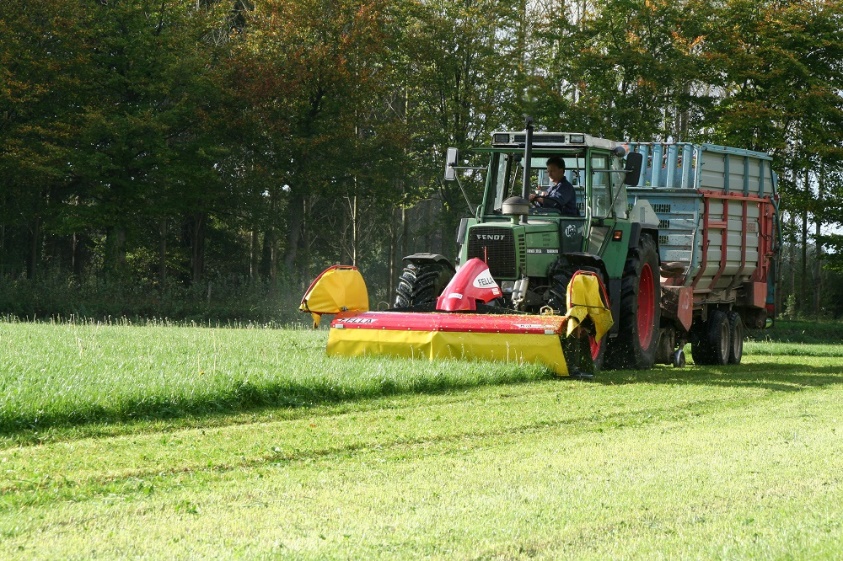 land sparing
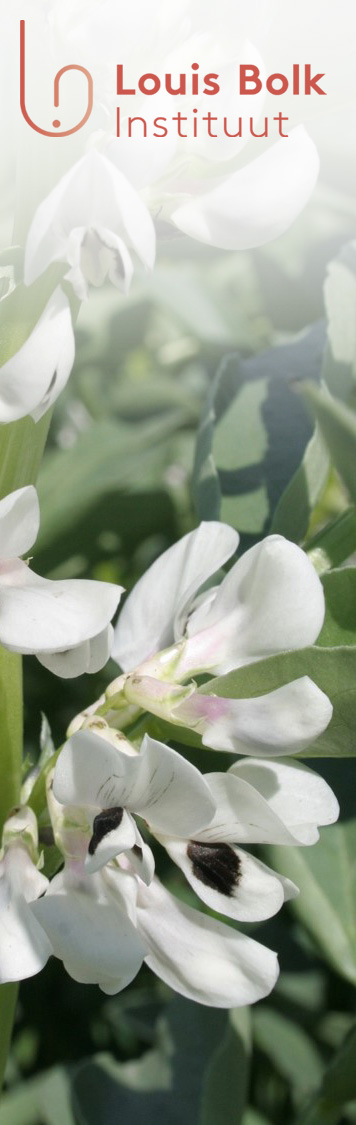 Nederland: een ‘verzuild’ landschap
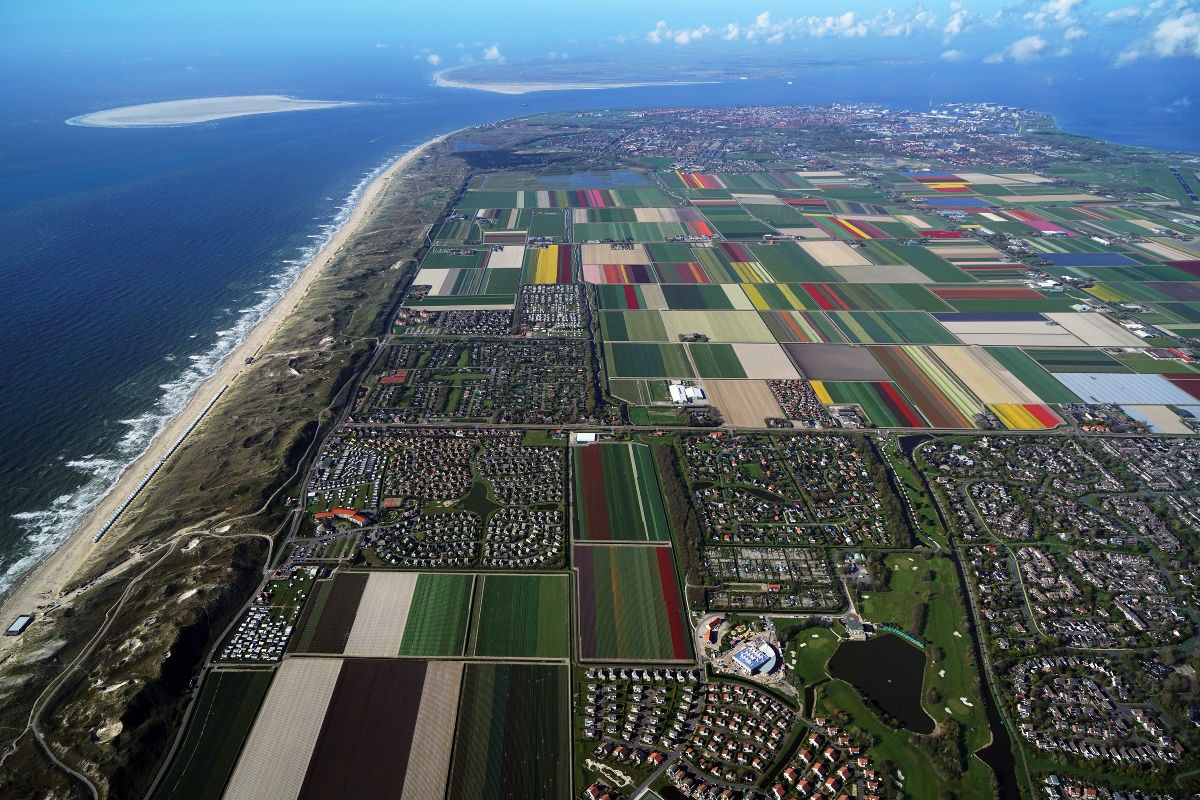 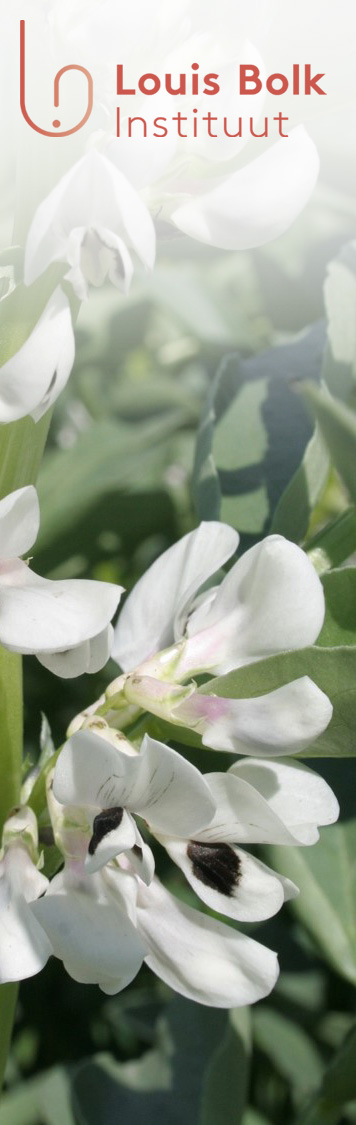 Teelten van nu
Veehouderij
Akkerbouw
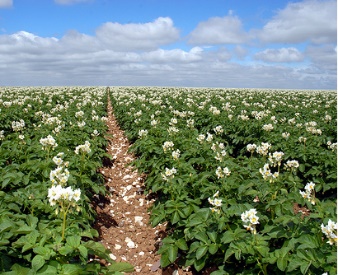 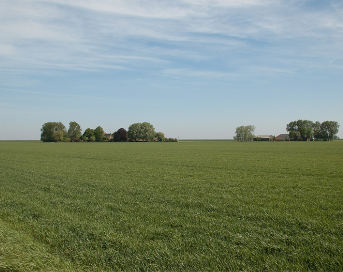 aardappelen
gras
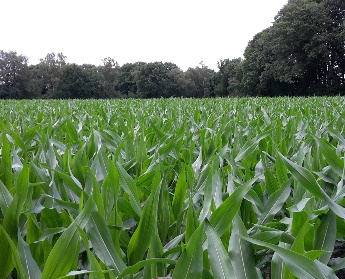 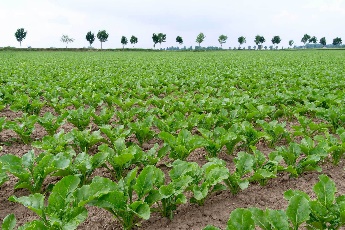 suikerbieten
snijmaïs
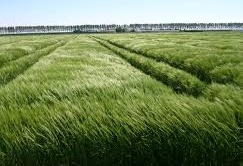 wintertarwe
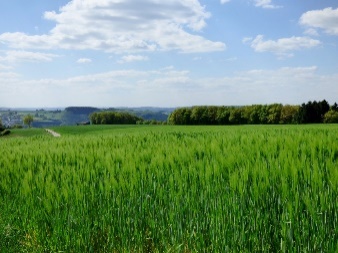 zomergerst
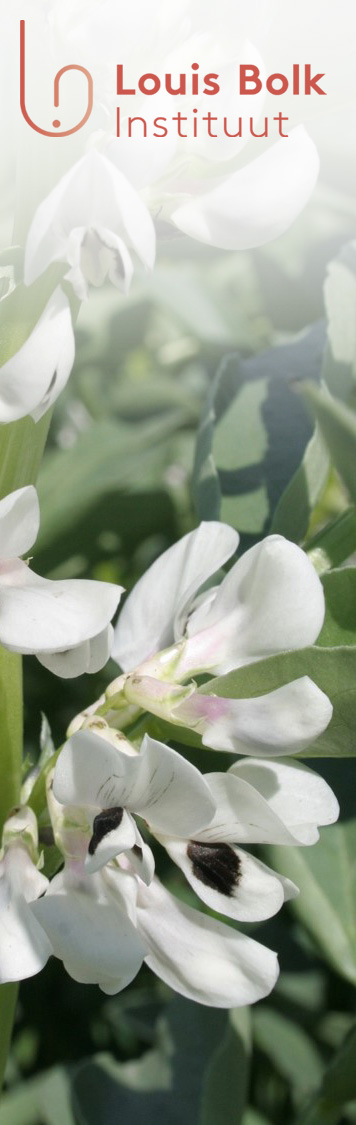 Teelten van nu
Prijzen voor agrarische producten
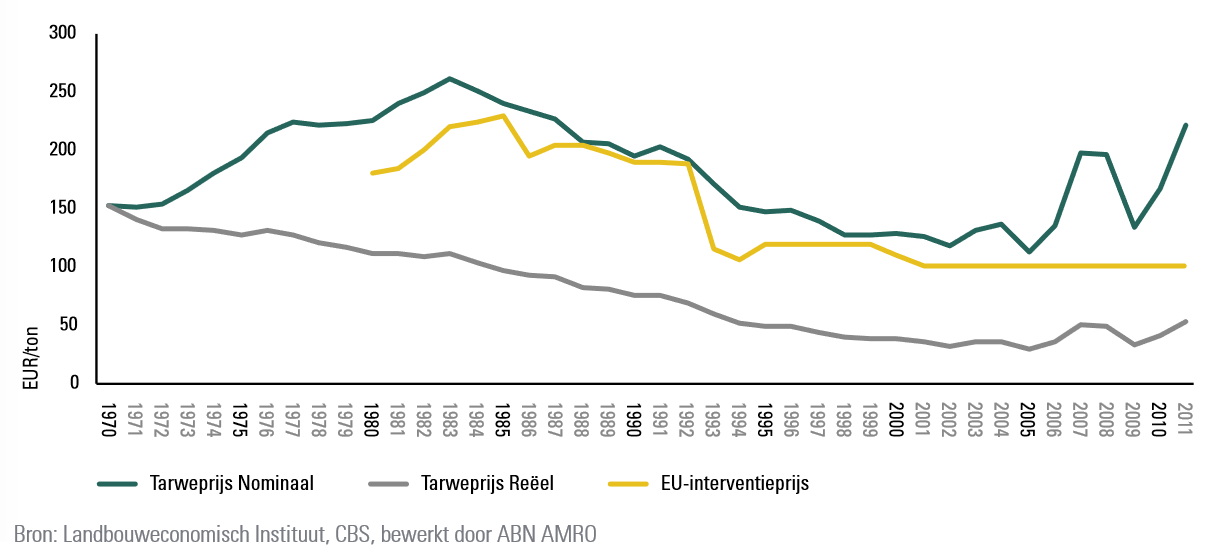 Prijzen voor grond
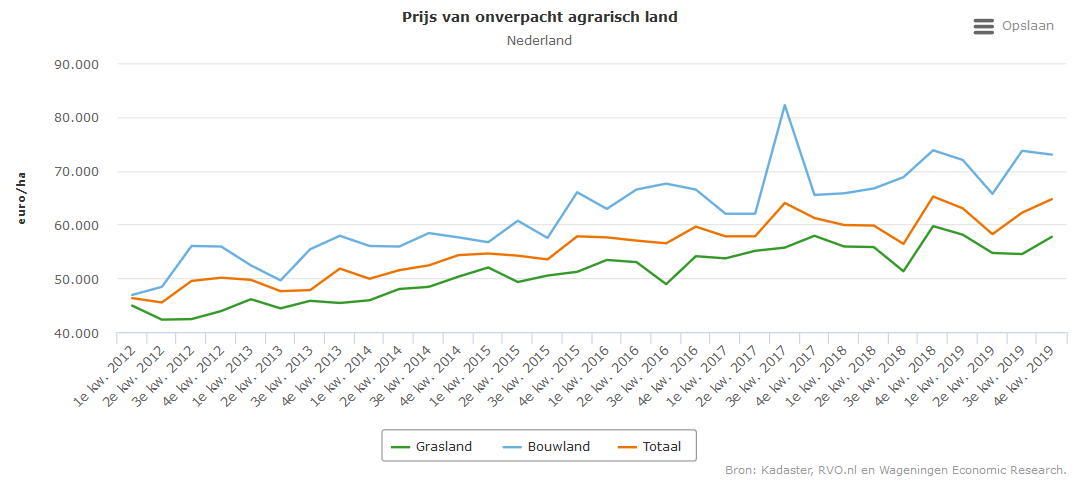 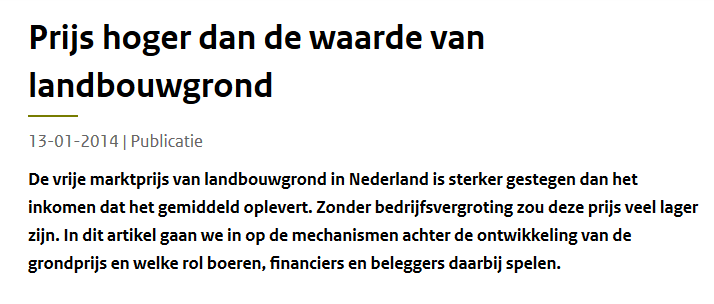 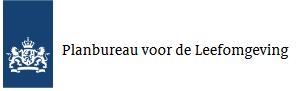 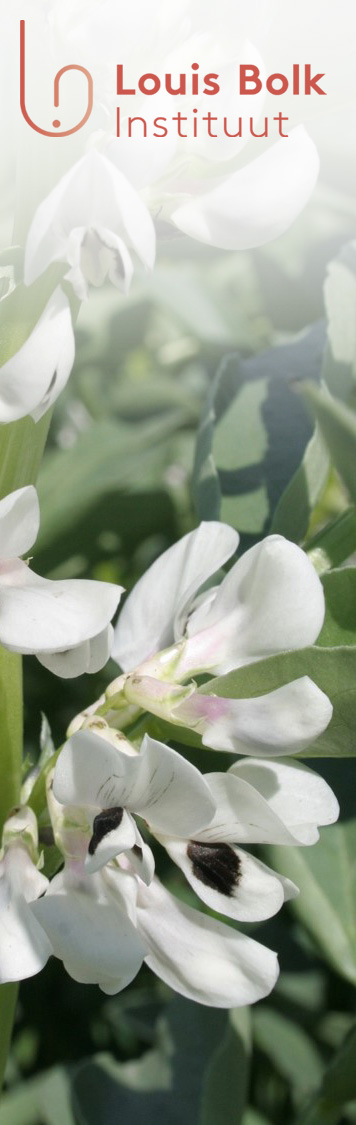 Teelten van vroeger
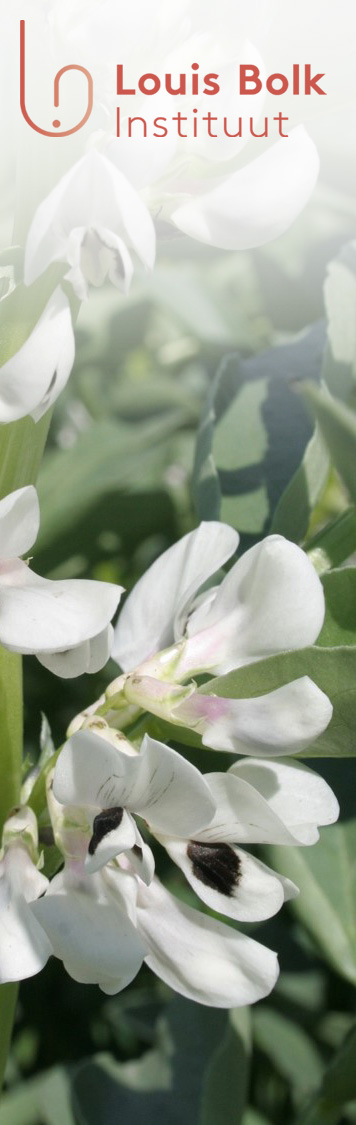 Gevolgen
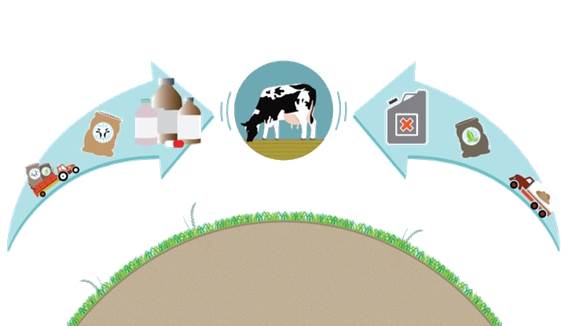 Verdwijnen onrendabele teelten
Productieverhoging door verhoging inzet externe inputs
Mechanisatie van de arbeid
Herverkaveling (rationalisering landschap, vergroten kavels)
Telen tot op de slootkant
Verdwijnen landschapselementen
Sterke scheiding van functies (land sparing)
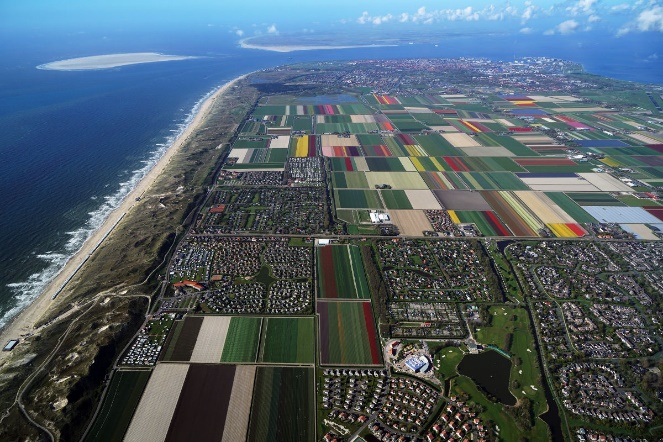 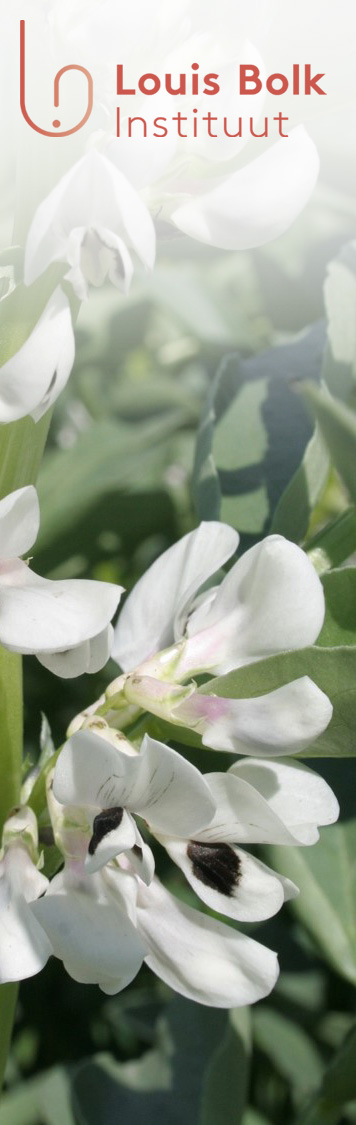 Andere Gevolgen
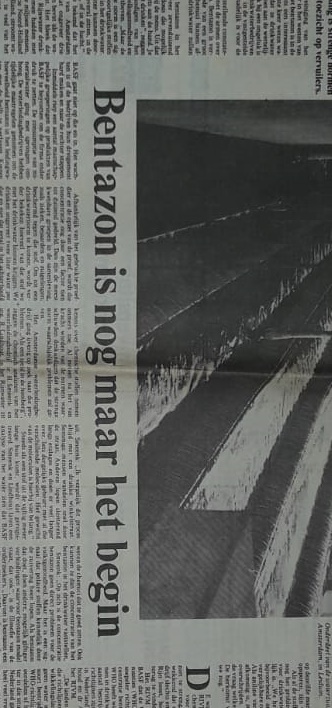 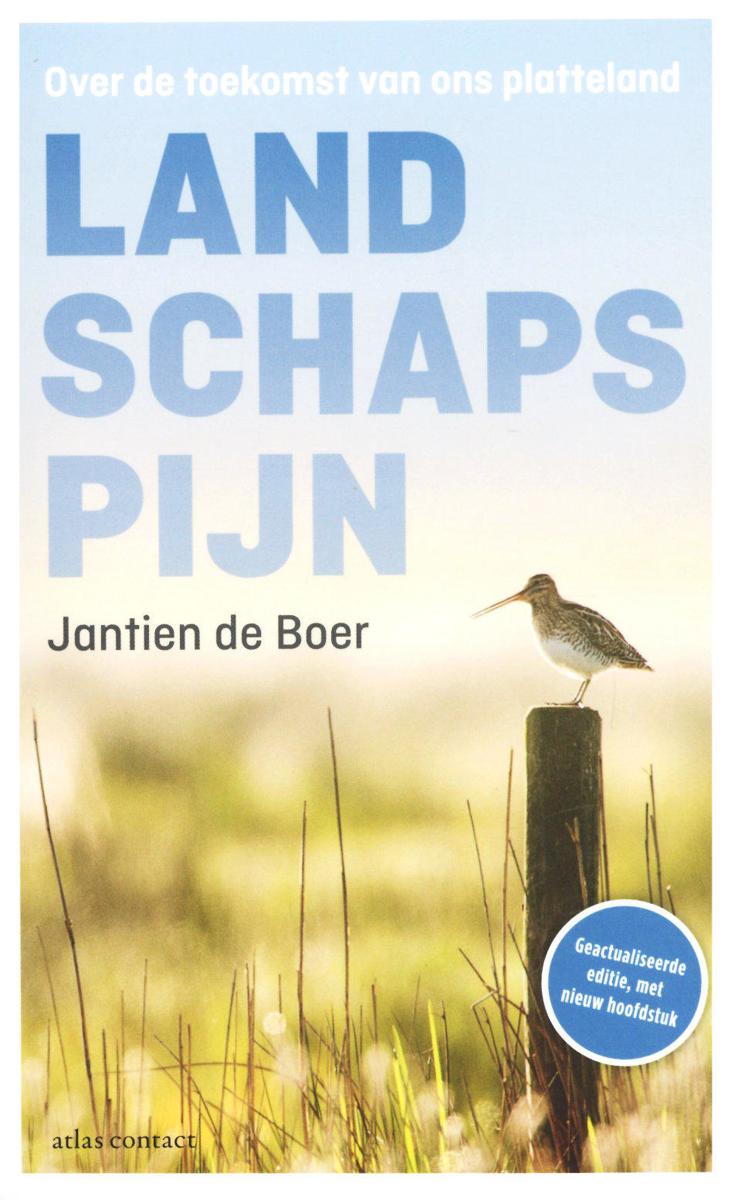 Gifschandalen
EU-overproductie
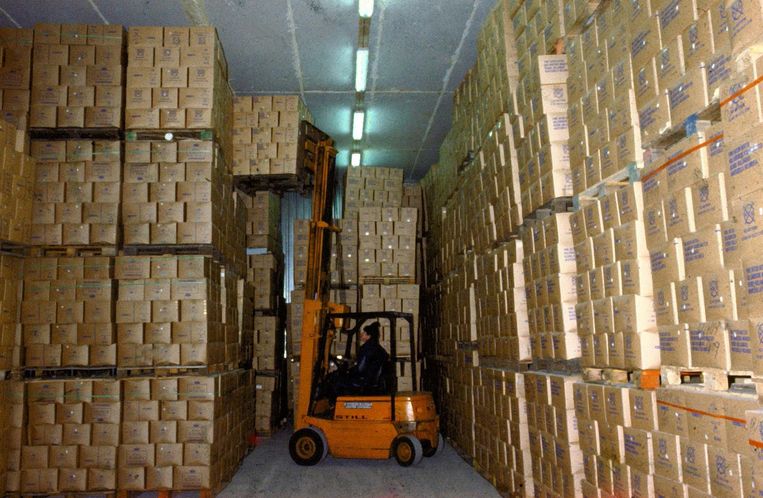 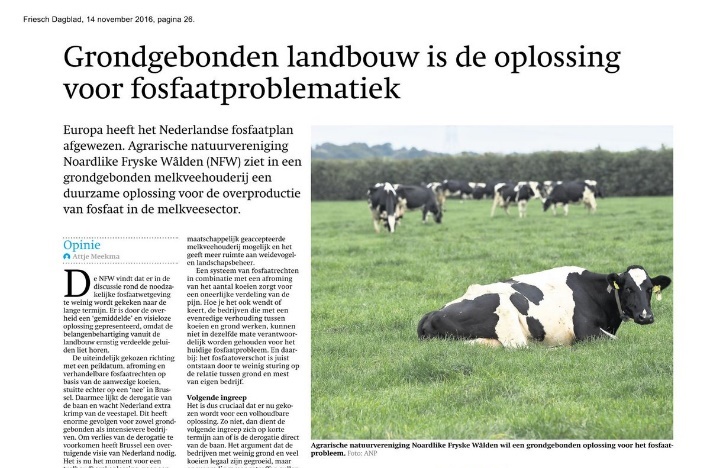 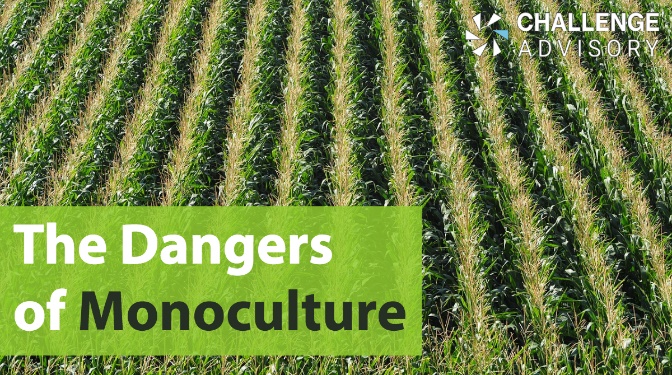 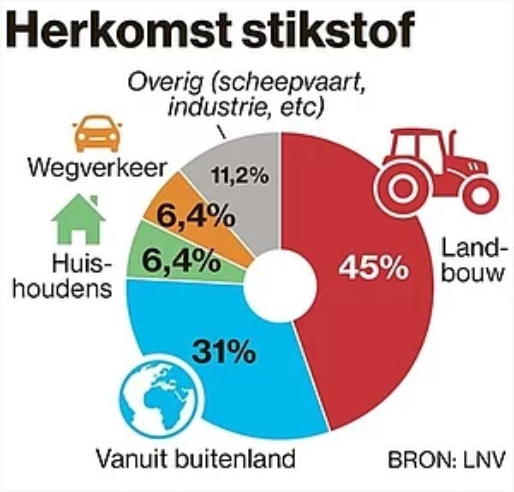 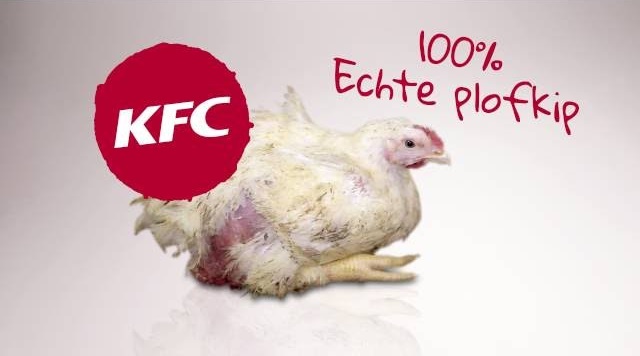 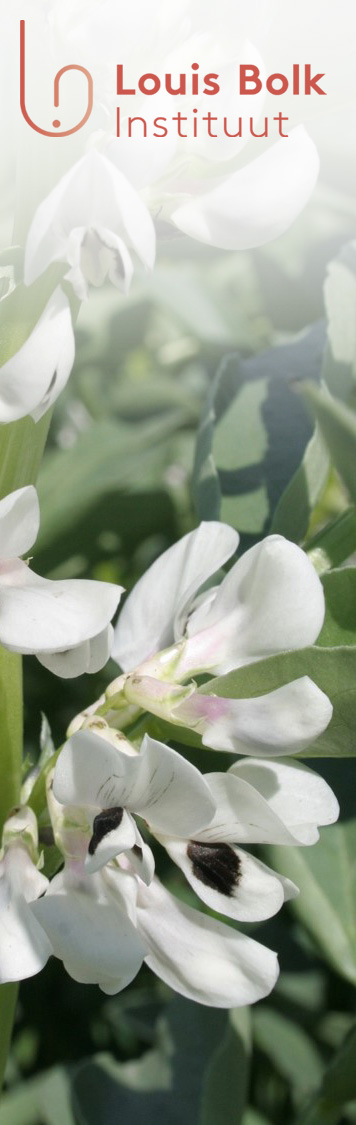 Wensen vanuit maatschappij
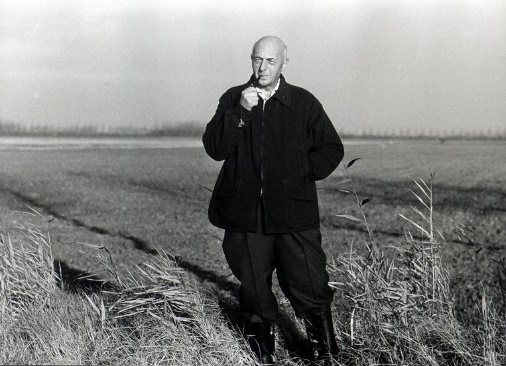 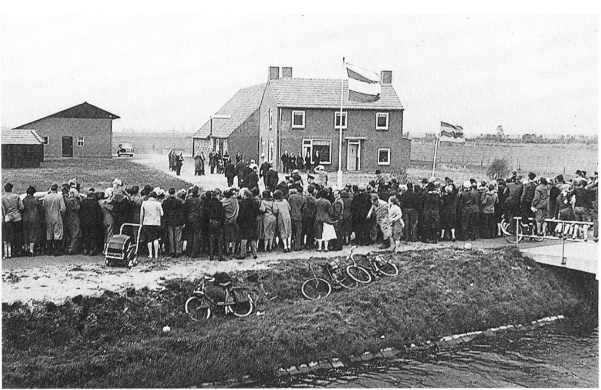 Voedselzekerheid
Lage prijzen
Waterkwaliteit (pesticiden, fosfaat)
Mooi landschap
Veel biodiversiteit
Geen dierenleed
Regionale kringlopen
Voeden van de groeiende wereldbevolking
	(eiwittransitie)
Vermindering broeikasgasemmissies
Klimaatneutraal
Vermindering N-depositie
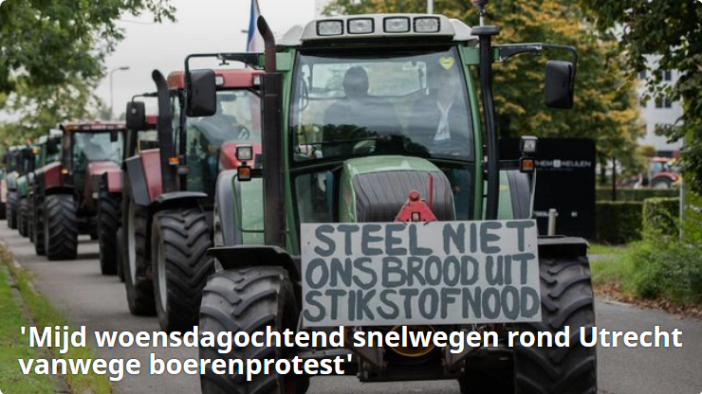 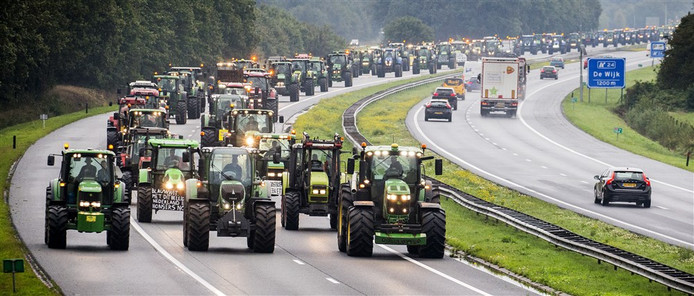 [Speaker Notes: Na-oorlogse opgave: voedselzekerheid en lage voedselprijzen. Sicco Mansholt belangrijke aanjager. 
In de loop der jaren nogal wat extra eisen gesteld aan de landbouw….. Maar de uitbetalingsprijzen nog steeds alleen gebaseerd op de eerste twee!]
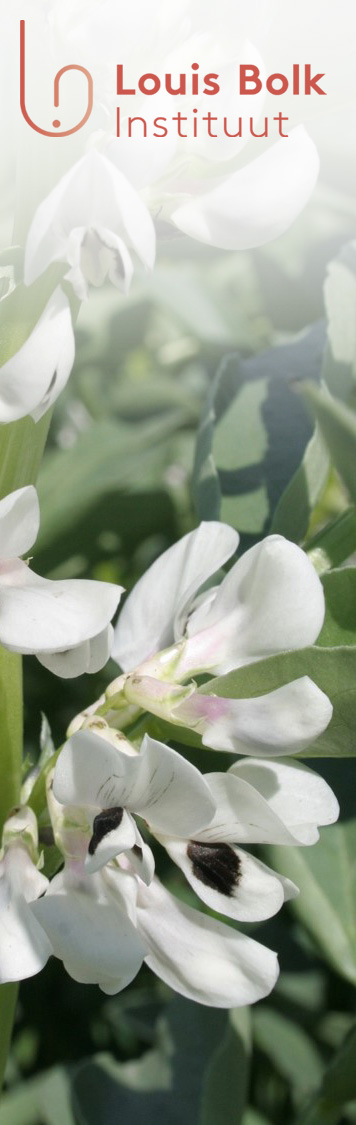 Teelten van toekomst
Grotendeels afhankelijk van wat wij als consument en maatschappij willen!
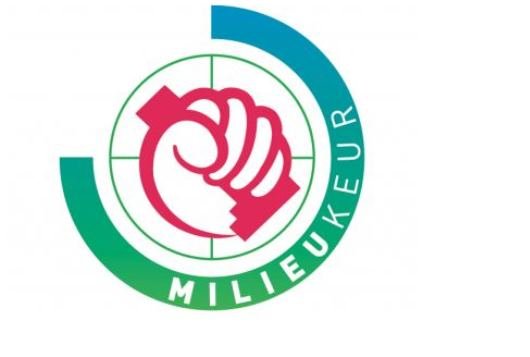 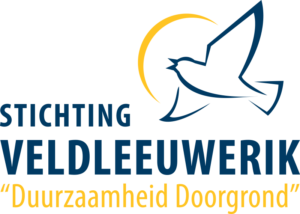 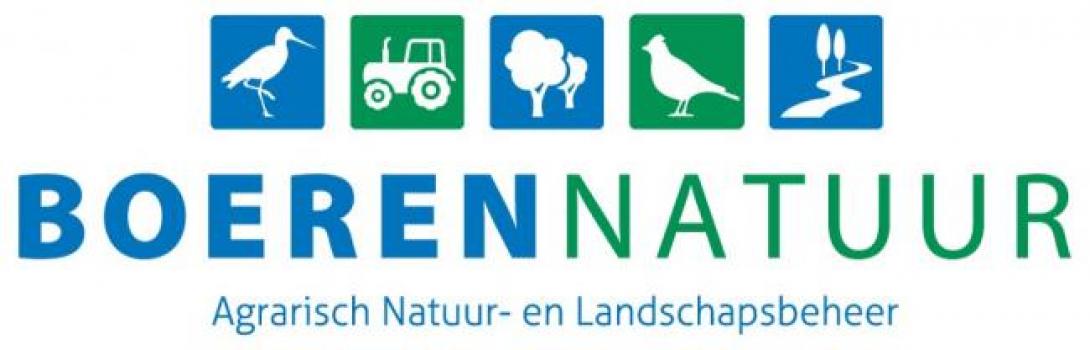 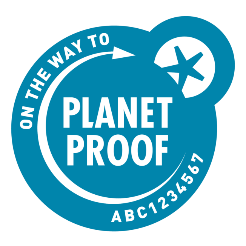 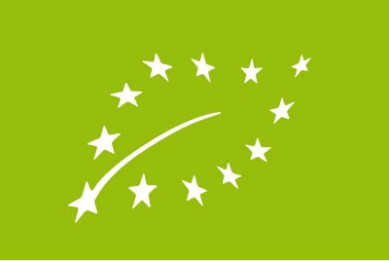 Agrarisch Natuurbeheer 2018
4,4 % van het landbouwareaal
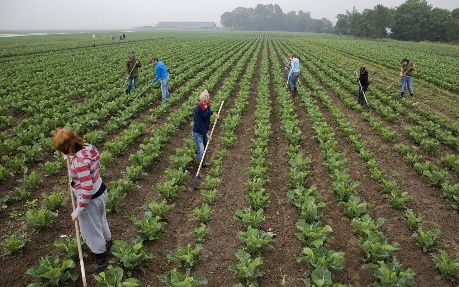 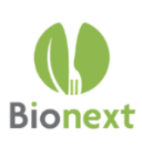 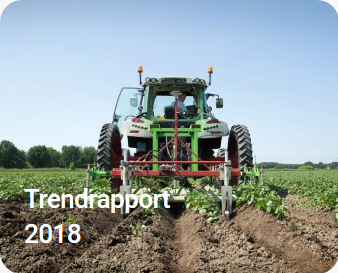 Biologisch 2018
4,0 % van het landbouwareaal
4,7 % van de retail
1,7 % horeca
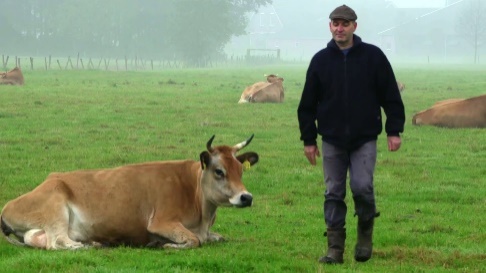 [Speaker Notes: Biologische sector enige waar inspanningen ook worden betaald!
Willen wij een ander landschap, dan kan je dat bepalen in de supermarkt!]
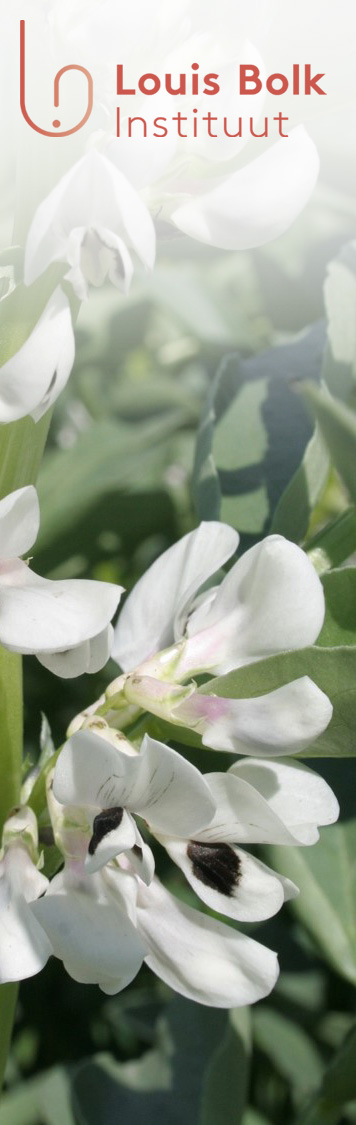 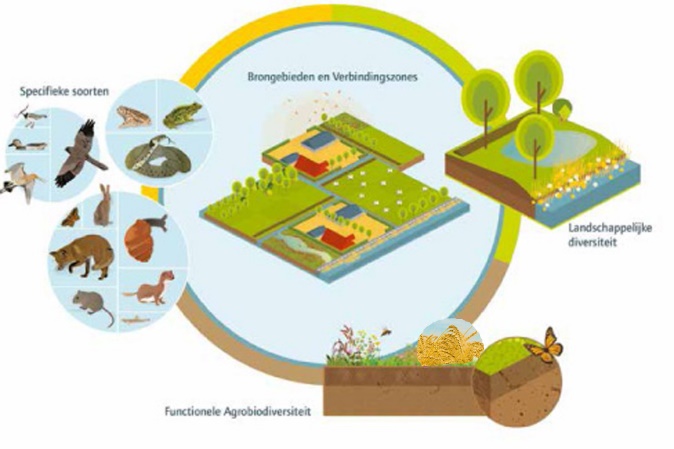 Teelten van de Toekomst
Peulvruchten
Biodiversiteit
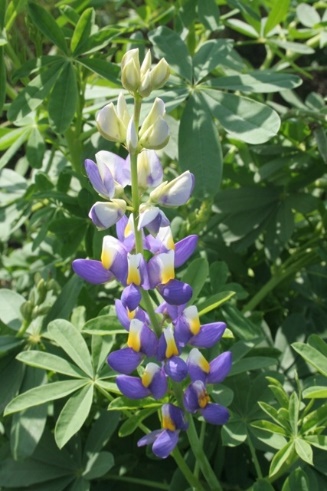 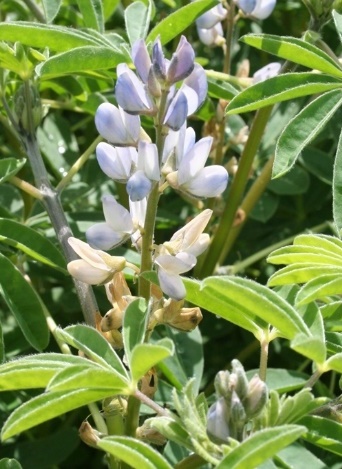 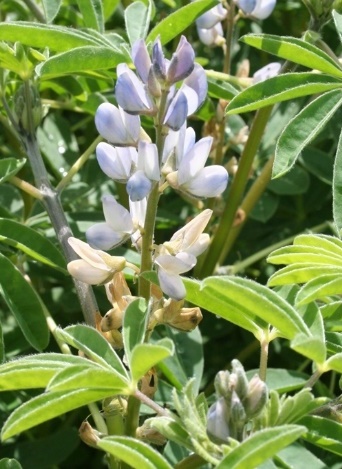 N-binding
(GHG)
Regionale kringloop
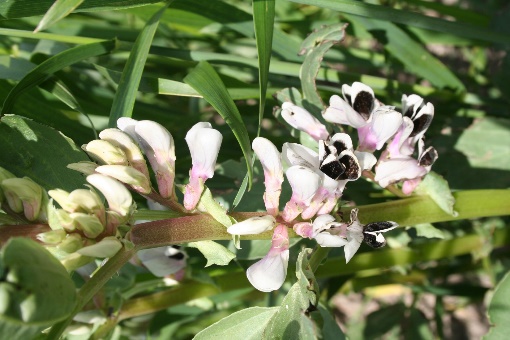 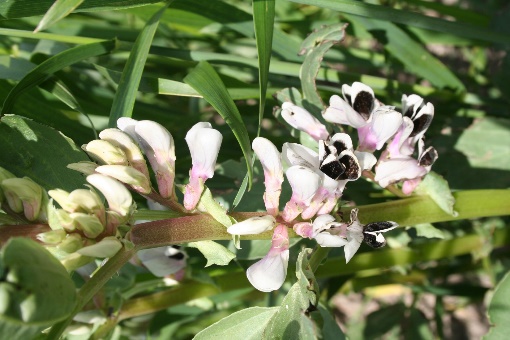 Geen dierenleed
Mooi landschap
Eiwittransitie
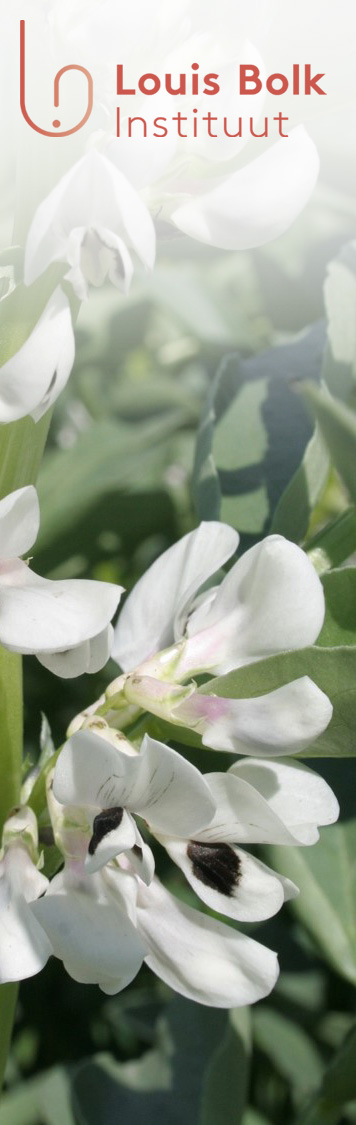 Eiwitgewassen de nieuwe superfoods
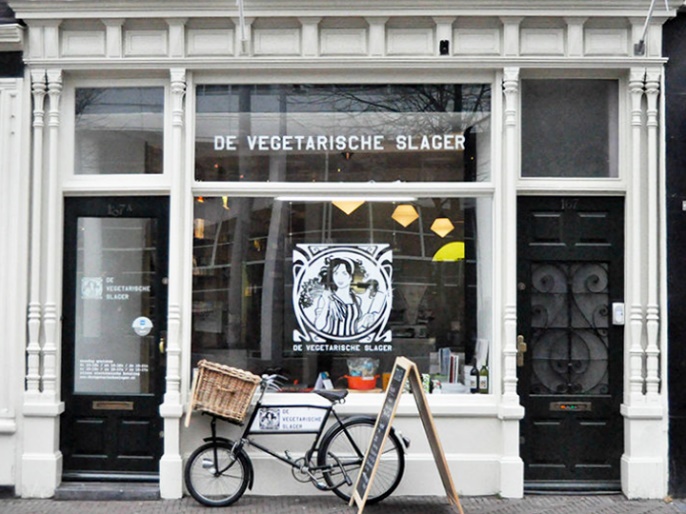 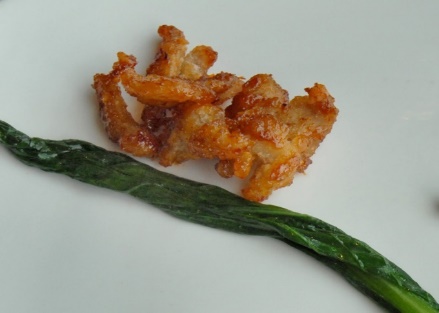 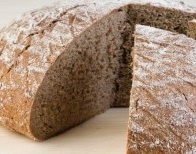 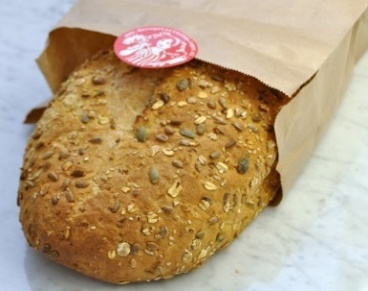 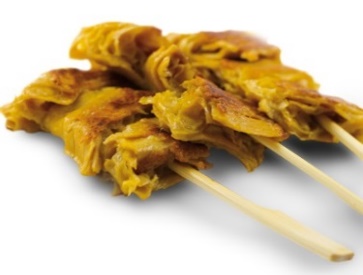 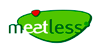 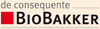 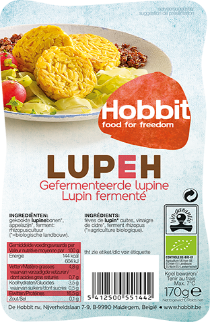 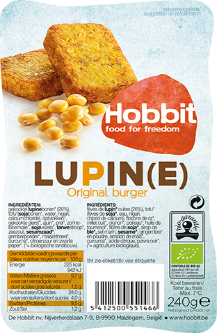 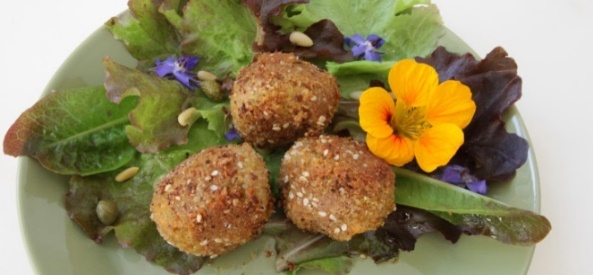 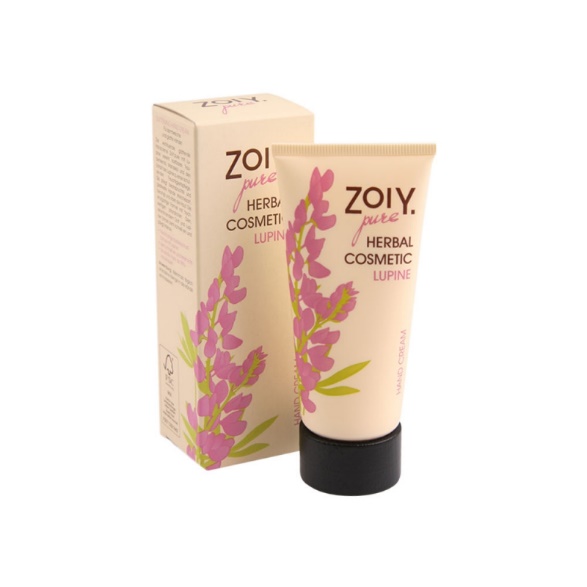 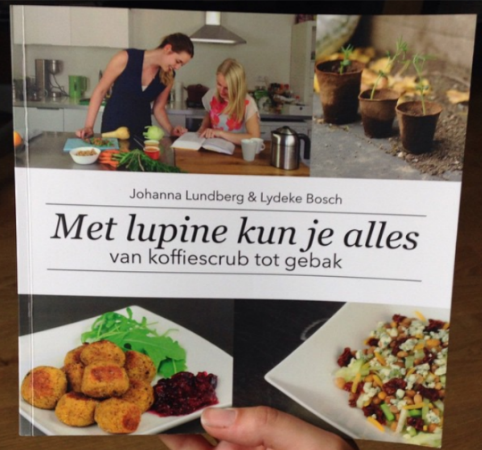 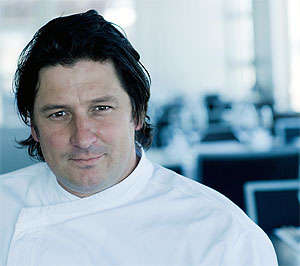 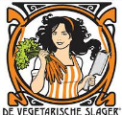 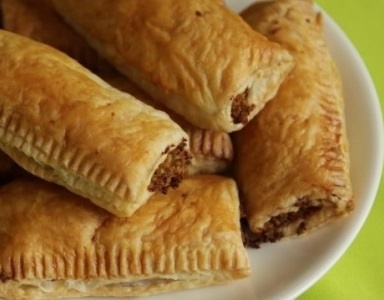 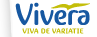 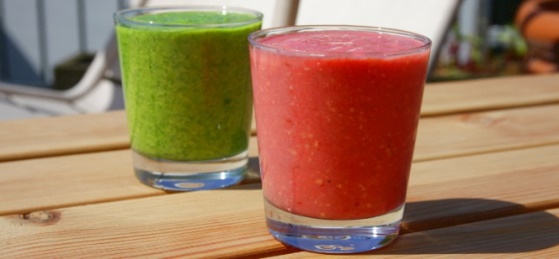 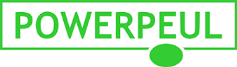 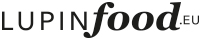 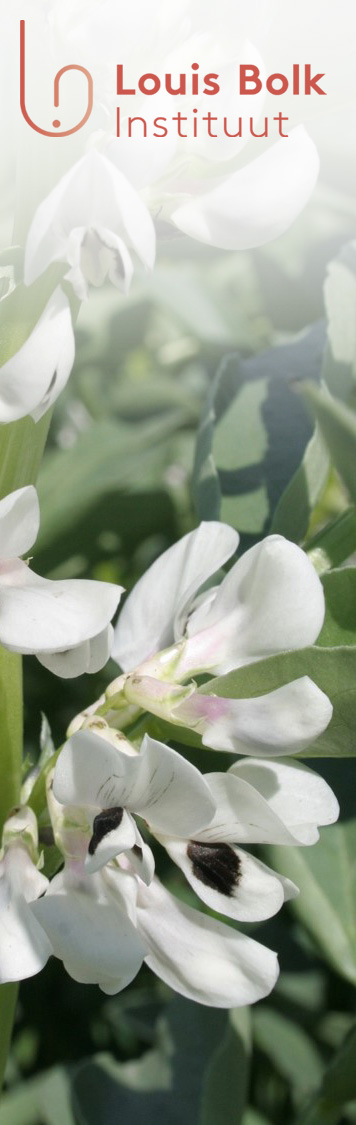 Nederland/België Europees koploper
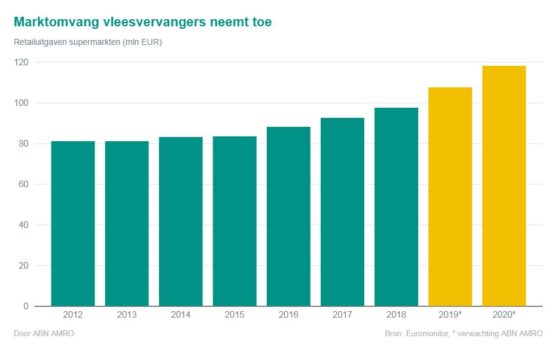 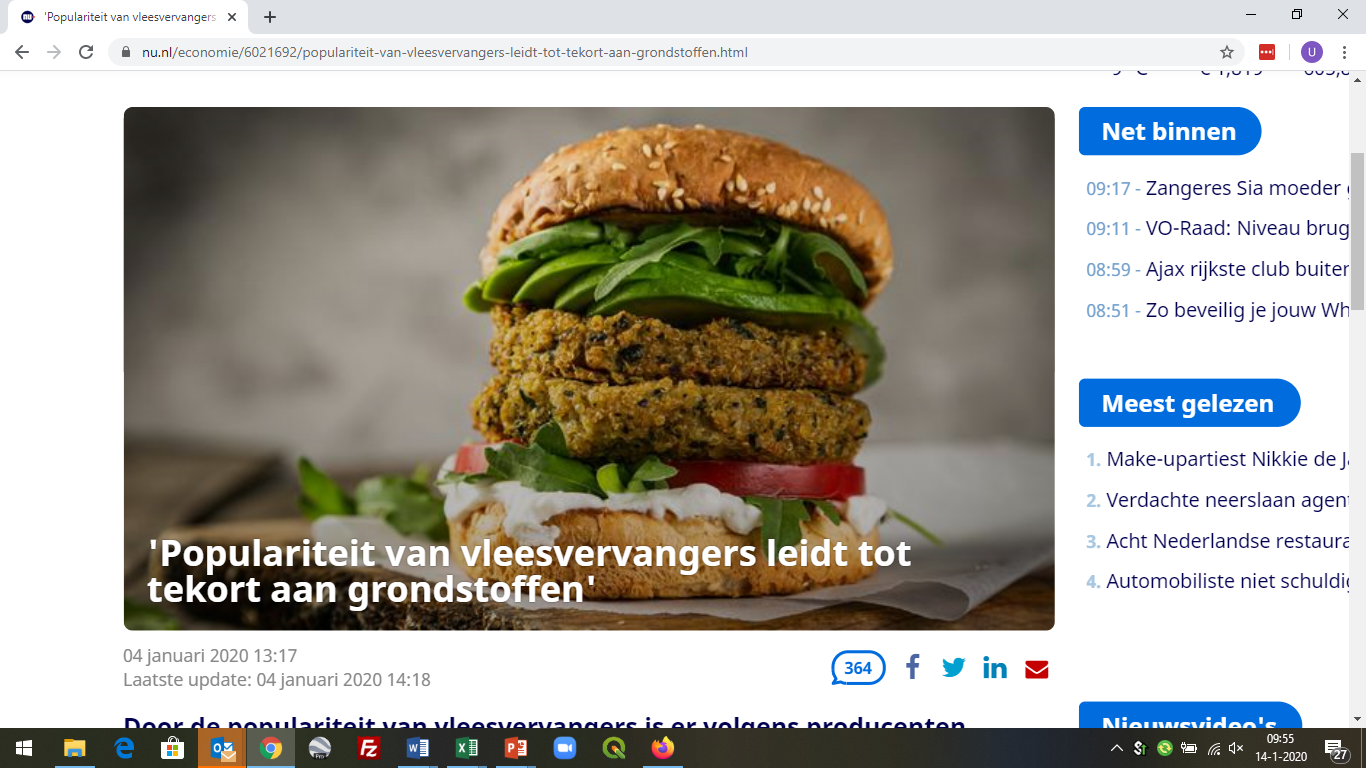 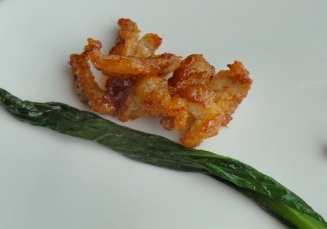 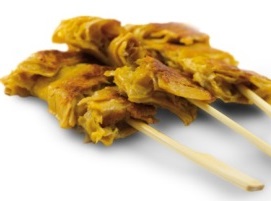 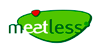 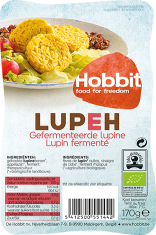 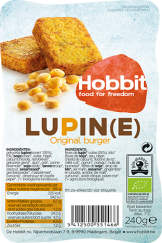 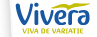 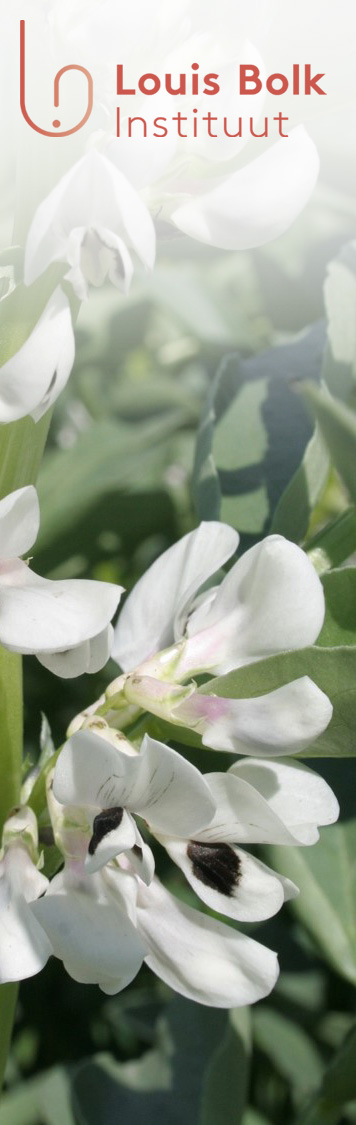 Peulvruchten voor menselijke consumptie
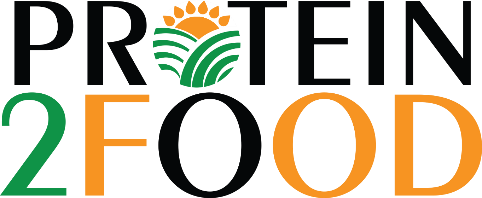 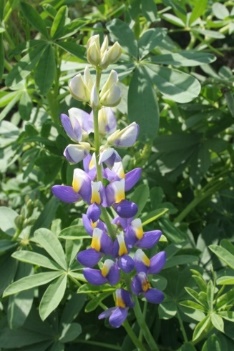 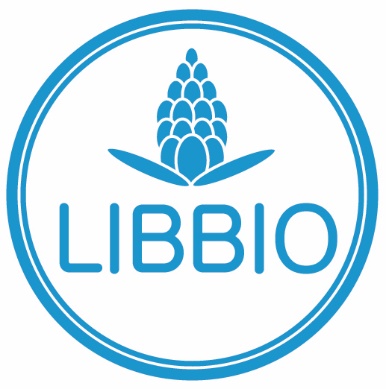 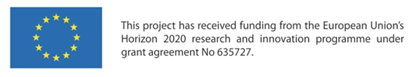 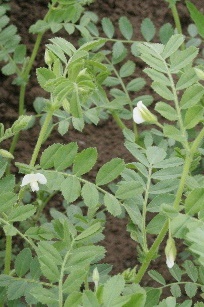 Andes lupine
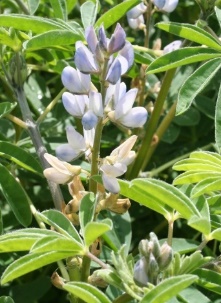 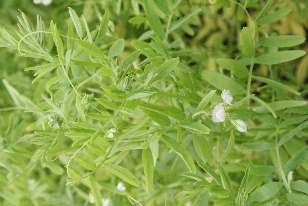 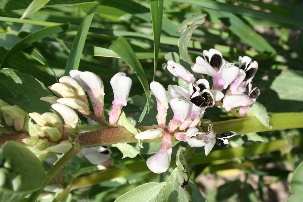 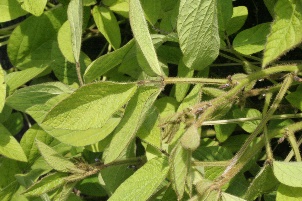 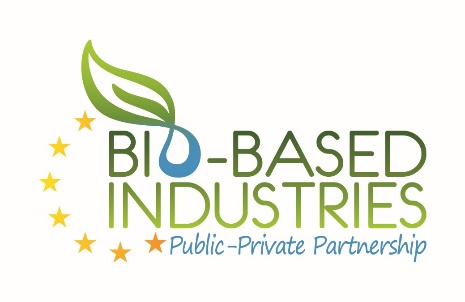 Lupine
Veldboon
Linzen
Soja
Kikkererwt
Flevofaba
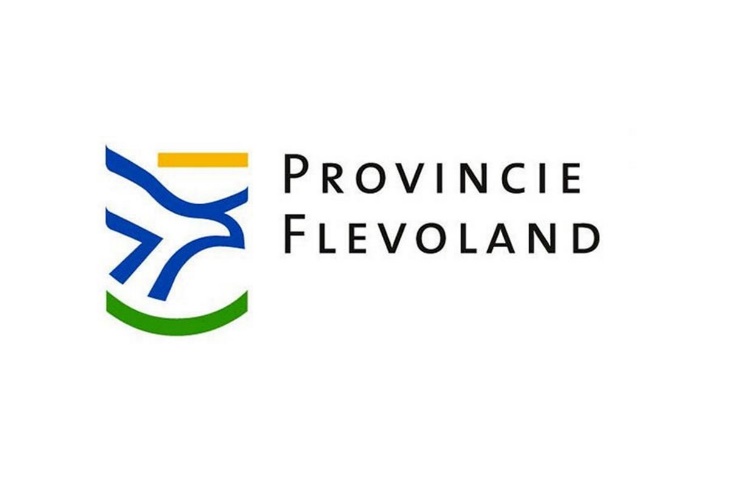 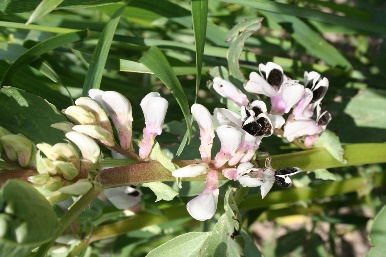 Kansrijke eiwitgewassen
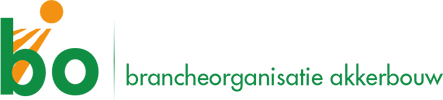 Veldboon
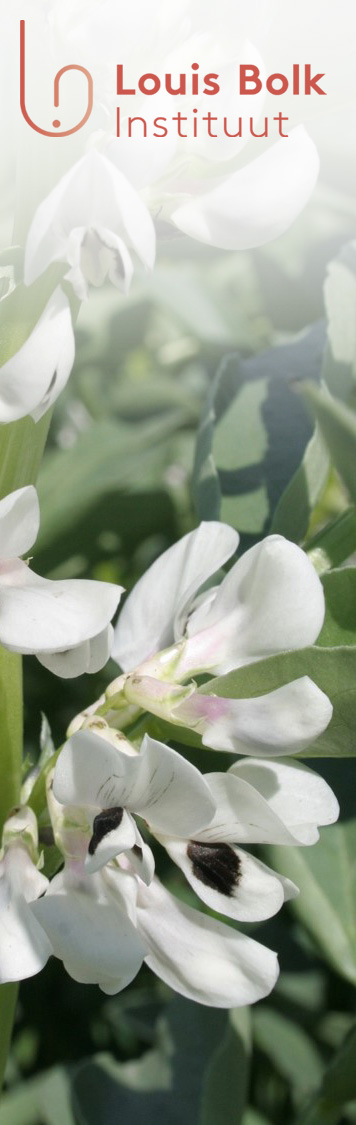 Teelten van de toekomst
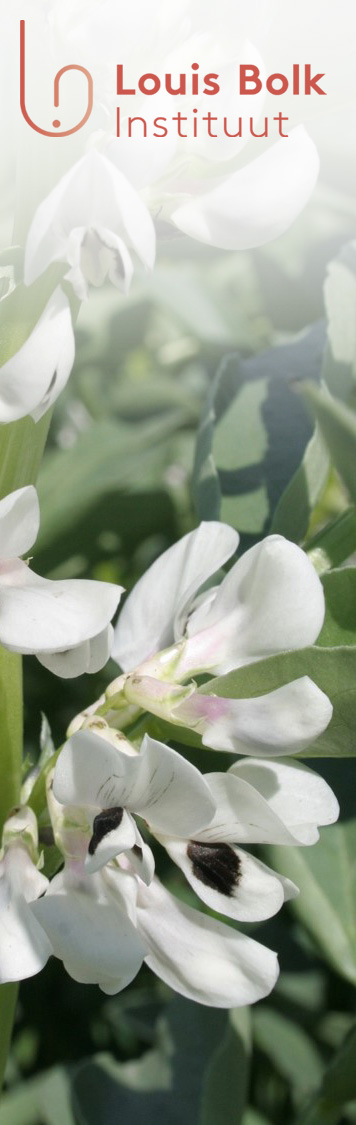 Teelten van de toekomst
Gemiddelde opbrengst biologische teelt zandgrond (2016-2018)
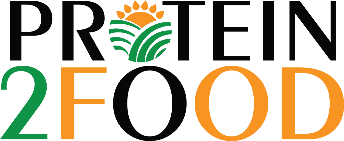 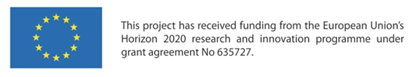 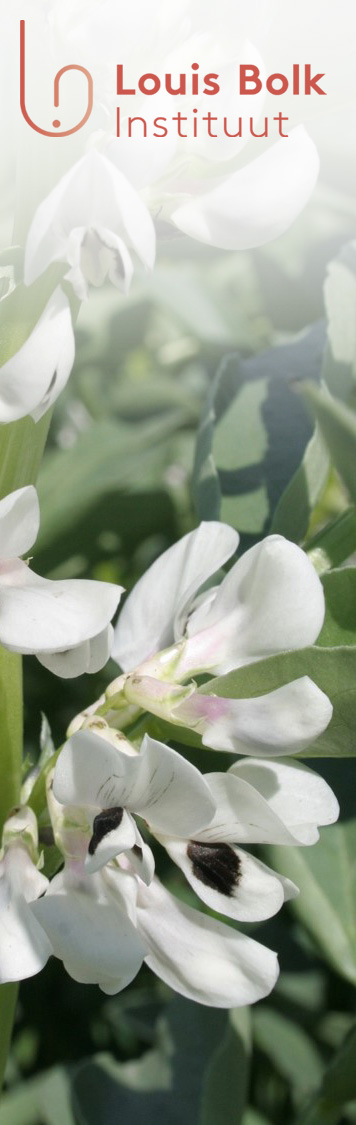 Kansen in de markt
Veldbonen
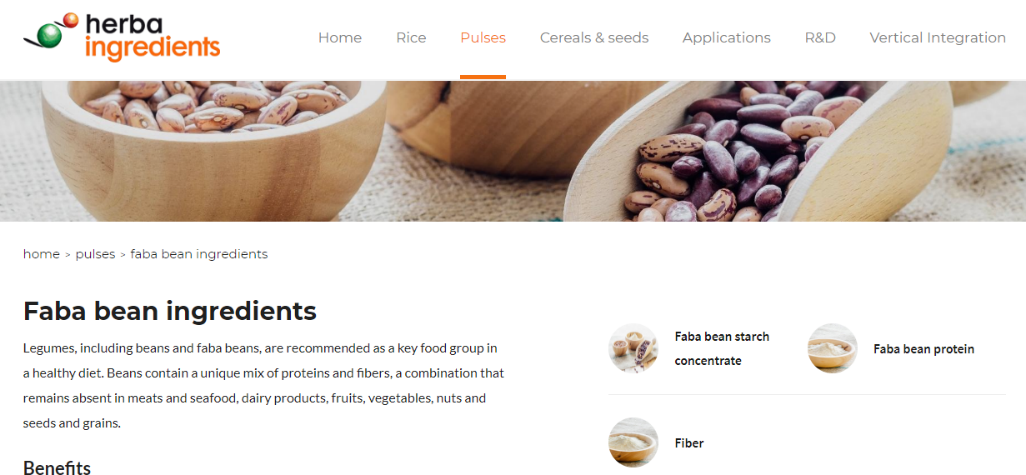 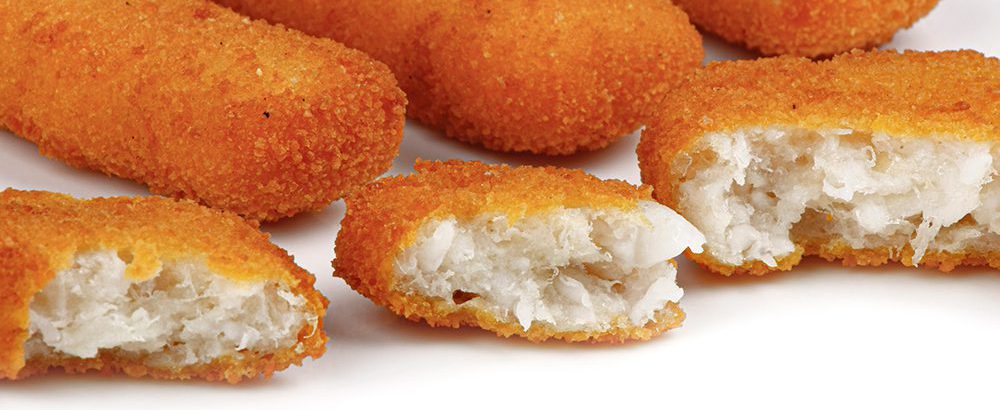 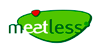 Witte lupine
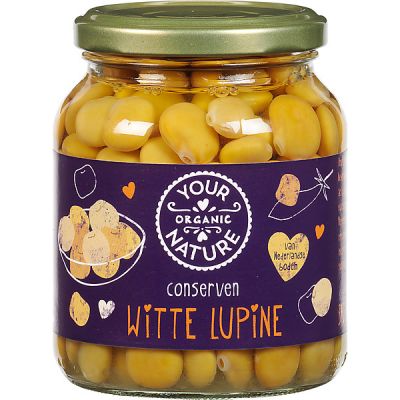 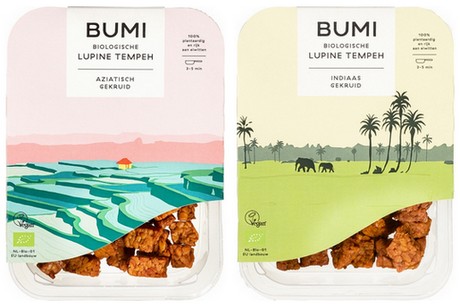 Soja
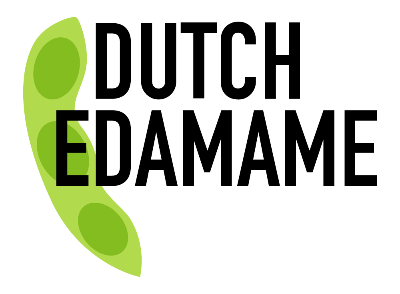 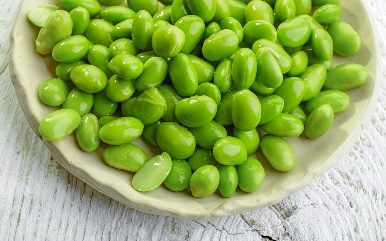 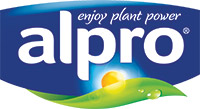 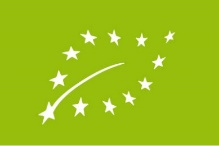 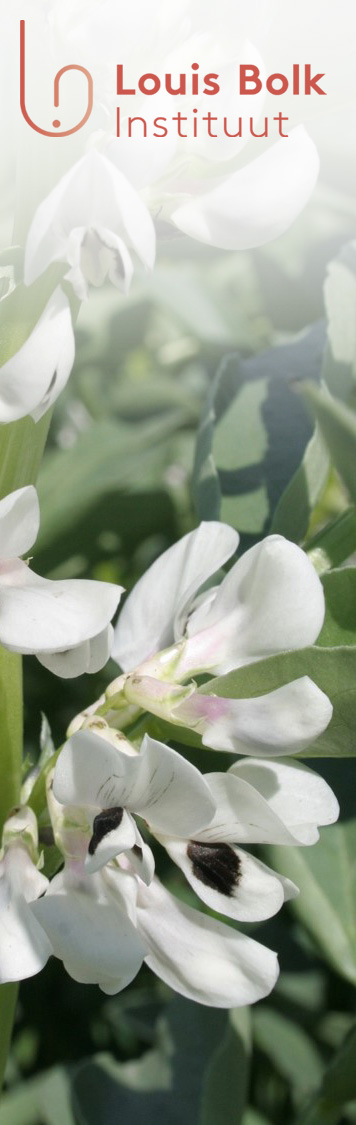 Teelten van de toekomst
Onveranderd economisch model
(wereldmarkt, bulk, laagste prijs)
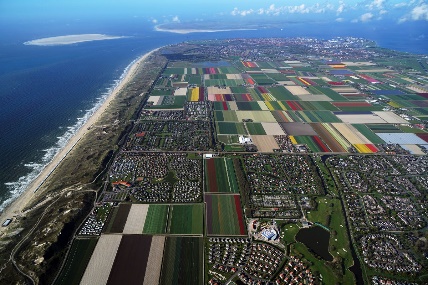 Reference crop: wheat €1800-€2000/ha!
Unknown crop: >€2500/ha
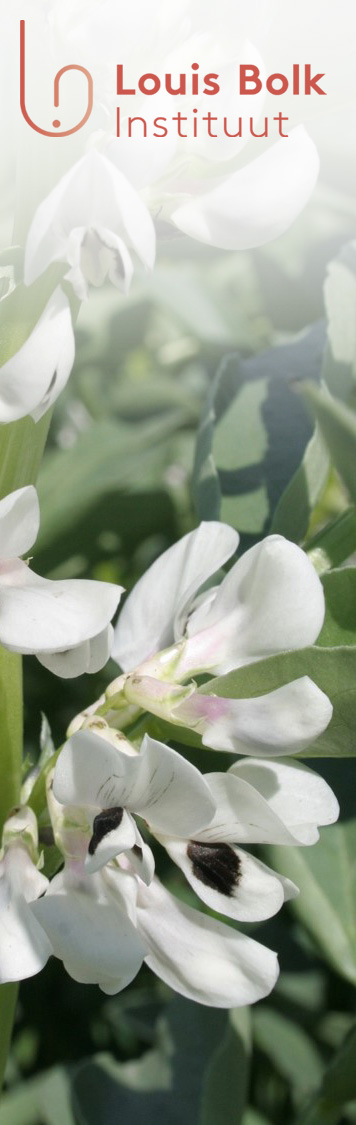 Teelten van de toekomst
Natuur- en landschapsinclusief landbouwsysteem

Aangepast verdienmodel
met waardering voor
Regionale productie
Biodiversiteit
Klimaatadaptatie
Schoon water
Mooi landschap
Lage stikstofdepositie
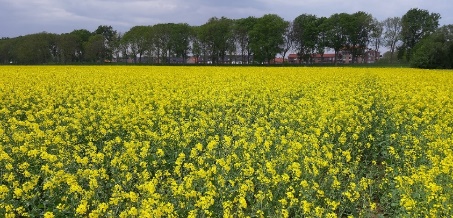 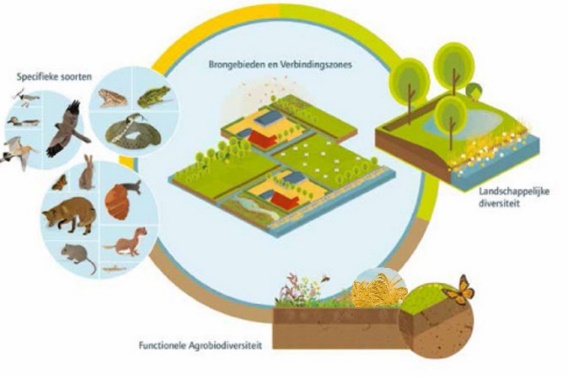 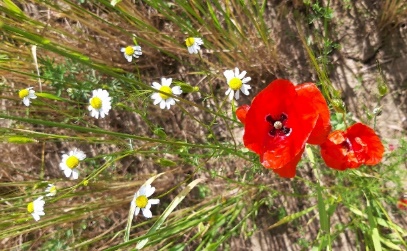 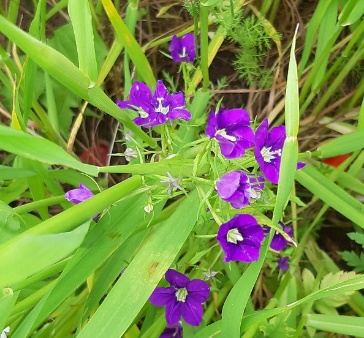 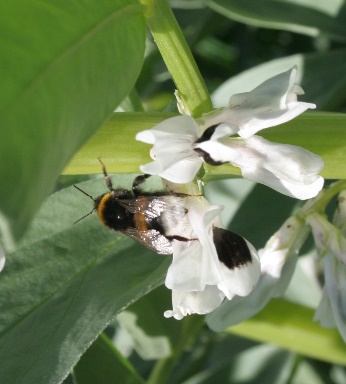 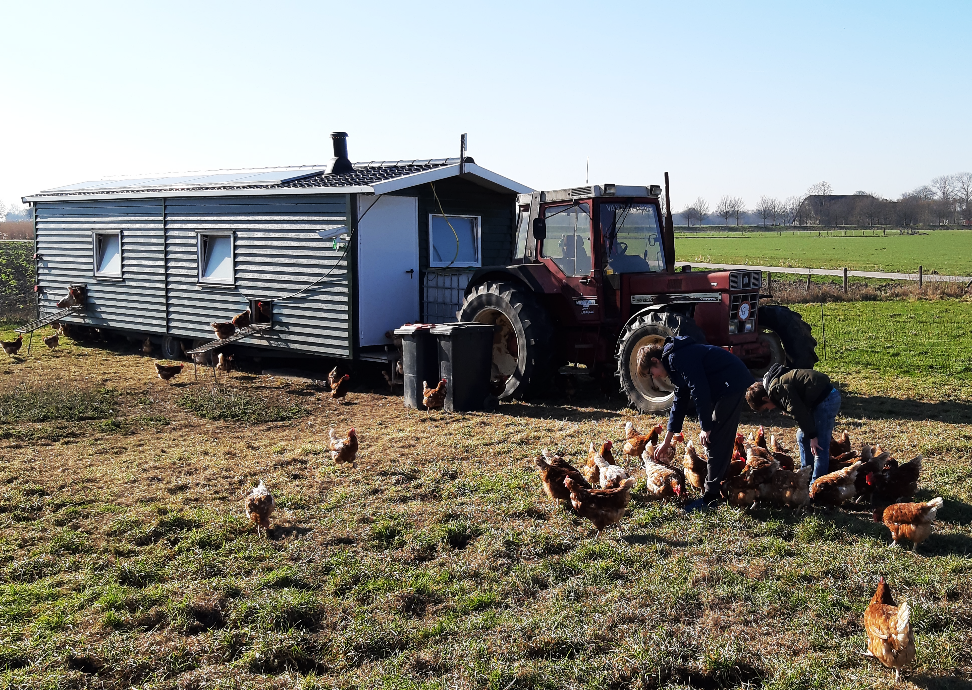 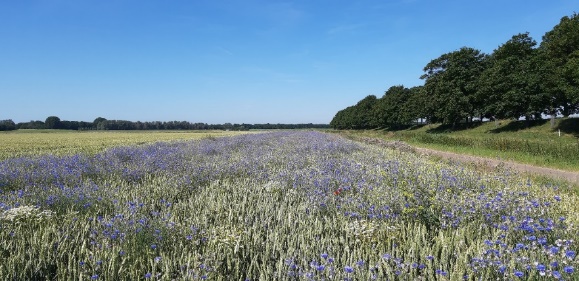 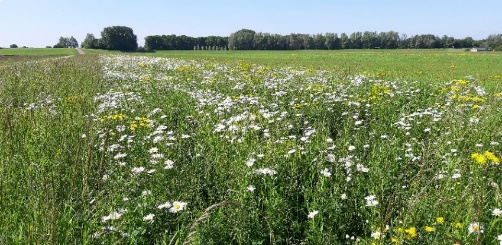 [Speaker Notes: Veel teelten weer mogelijk wanneer we afstappen van het nu nog gangbare model van scheiding van landschap en maximalisatie van agrarische productie
Natuur- en landschapsinculsief landbouwsysteem: het einde van de land sparing/verzuilde landschap
Dit heeft wel een ander verdienmodel nodig dat niet alleen is gebaseerd op het niveau van agrarische productie, maar ook]